Cardiovascular Disorders 3
Congenital Heart Defects
Main pathophysiological features of common congenital heart defects
Anatomical malformations of the heart and/or big vessels, present at birth
Major cause of neonatal death (after prematurity)
Two major pathophysiological types:
Cyanotic (causing blue color of skin caused by hypoxemia and/or hypercapnia): more severe
Acyanotic (“non-cyanotic”): less severe
2
Congenital heart defects (CHD)
Cause known in only 10% (Prenatal, environmental, and genetic risk factors)
Maternal rubella: especially in 1st trimester (formation of organs including heart)
Increased maternal age: 35+ yrs due to chromosomal alterations
Prematurity
Intrauterine infections (“TORSCHH”): Toxoplasmosis, Rubella, Syphilis, CMV, Herpes, HIV 	
Down syndrome
Chronic maternal alcohol intake
Diabetes Mellitus type 2
High altitude: increases risk of PDA
3
If CHDs are not corrected…
ACYANOTIC
CYANOTIC
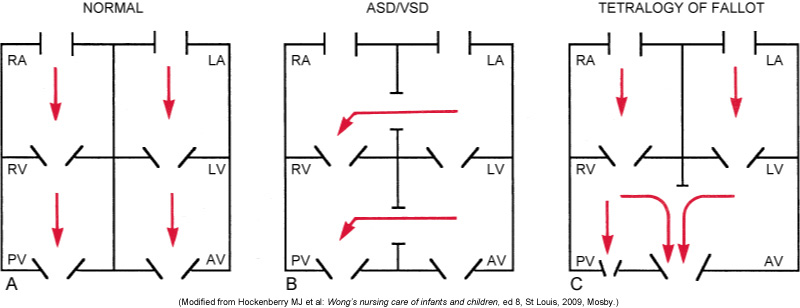 Venous
Blood
Arterial
Blood
Venous
Blood
Venous
Blood
Arterial
Blood
Arterial
Blood
Right
Chambers
Left
Chambers
Right
Chambers
Left
Chambers
Shunt: abnormal movement of blood from one side of the heart to the other
Pressure drives the direction of the shunt
“Right-to-Left Shunt”
“Left-to-Right Shunt”
common congenital heart defects
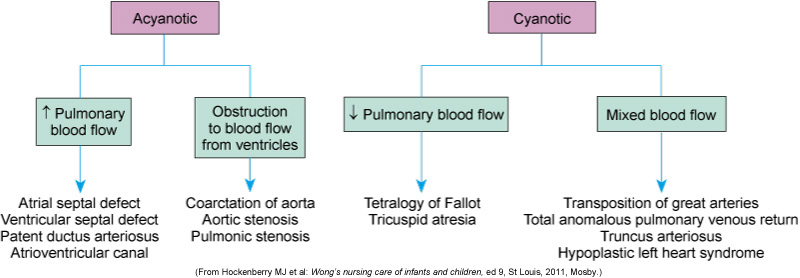 Patent/Persistent Ductus Arteriosus
Ductus arteriosus (DA): connects pulm artery with aorta
 usually closes 15 hr-14 days post-birth (constricts due to pressure changes)
Stimulus to close occurs with oxygenation of pulmonary vein with first breathes in new born (so in high altitudes, PDA more common due to lower atmospheric O2)
Patent/Persistent Ductus Arteriosus (PDA)
DA does not close within first month of life
Happens in up to 20% of premature babies 
Causes L-to-R shunting (aorta to pulm artery)
Up to 10% associated with other CHDs
Causes a murmur
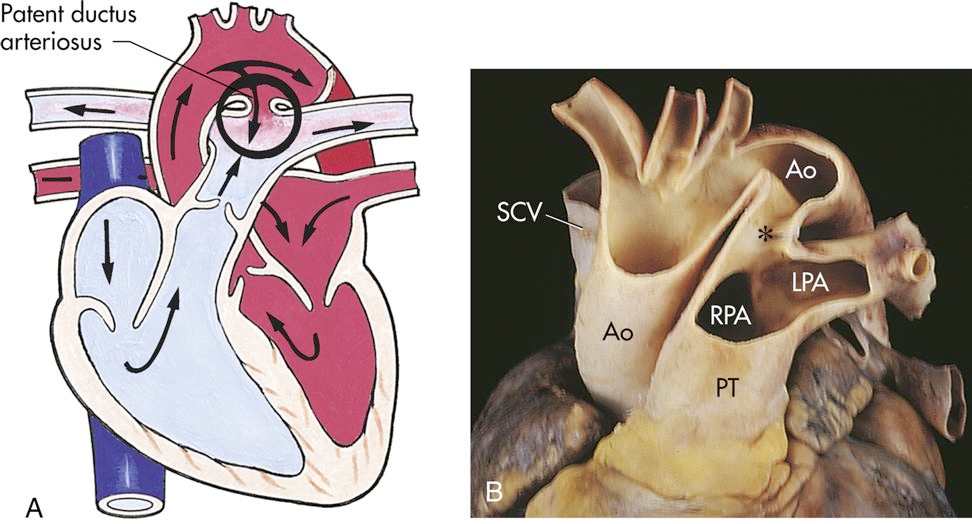 7
Consequences of Patent/Persistent Ductus Arteriosus (PDA)
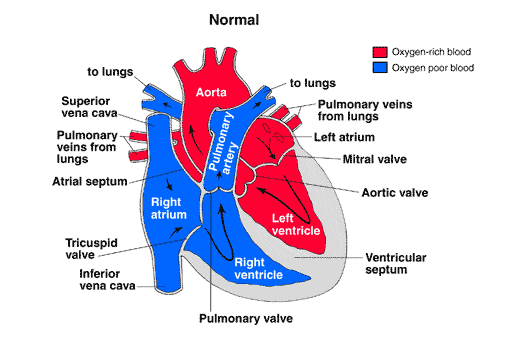 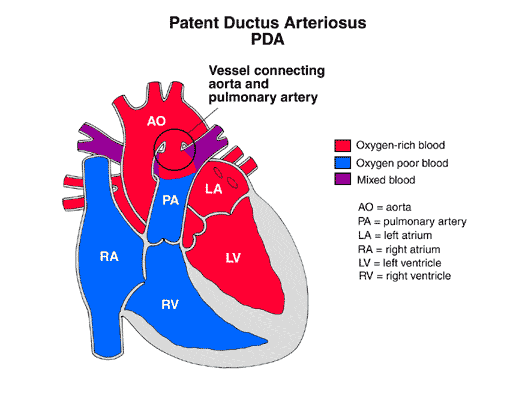 Septal Defects: Atrial (ASD) or Ventricular (VSD)
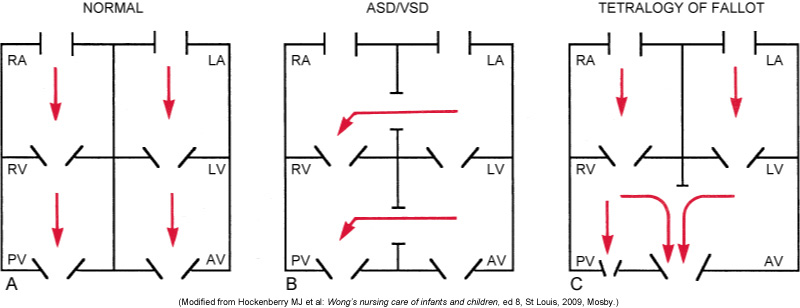 Atrial septal defect (ASD): more common & asymptomatic
Ventricular septal defect (VSD) : pulm hypertension
Left to right shunting: acyanotic
Causes a murmur
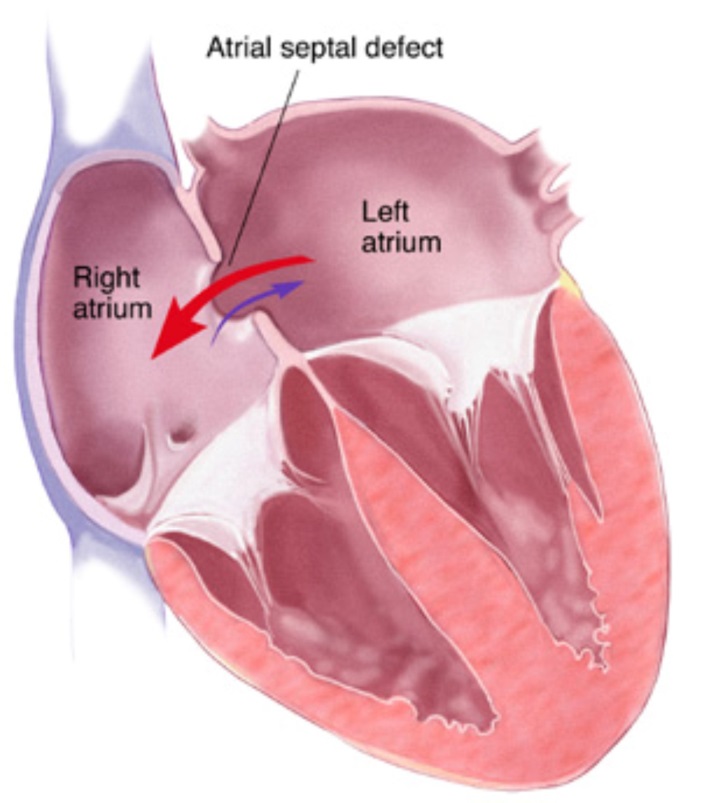 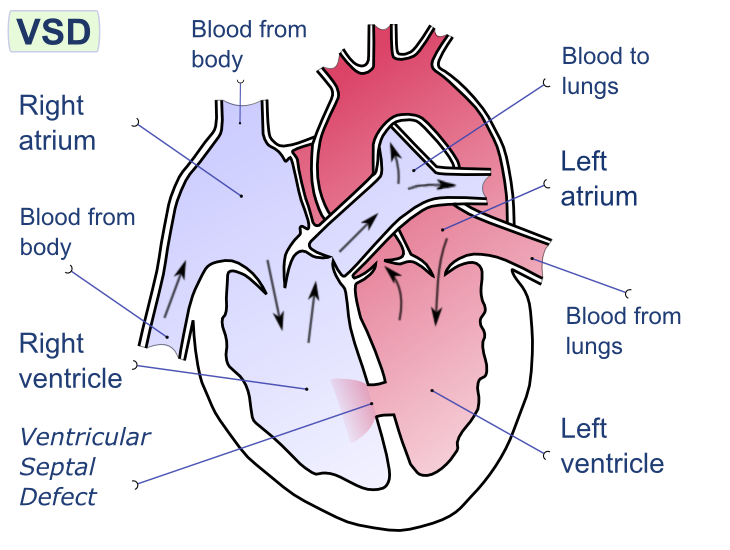 Tetralogy of Fallot
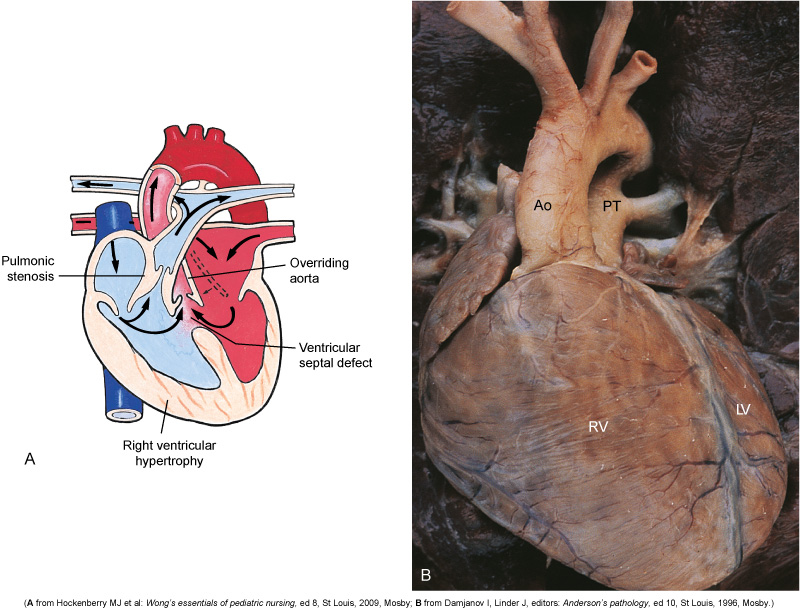 Four CHDs at once:
Pulmonary valve stenosis (major defect)
Right ventricular hypertrophy
VSD
Overriding aorta (minor cause of altered function)

1, 2 & 3 together cause R-to-L shunt
(most often)
Tetralogy of Fallot
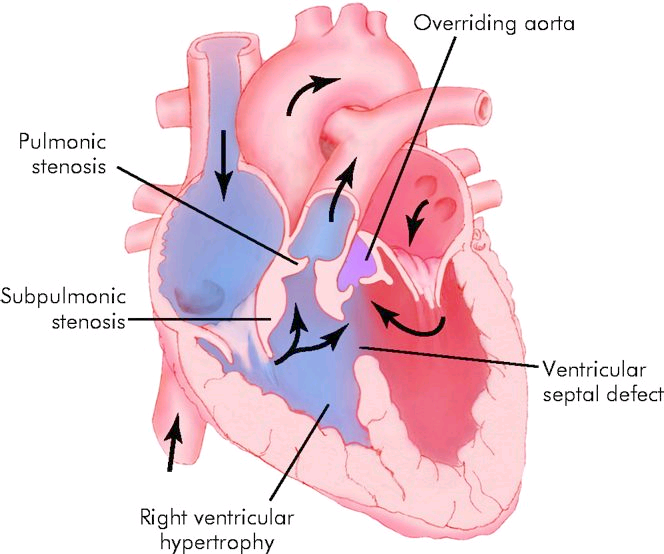 Change of aorta position over the VSD
Leads to RV hypertrophy
VSD, RV hypertrophy and PS leads to R to L shunt
Due to PS
11
Tetralogy of Fallot
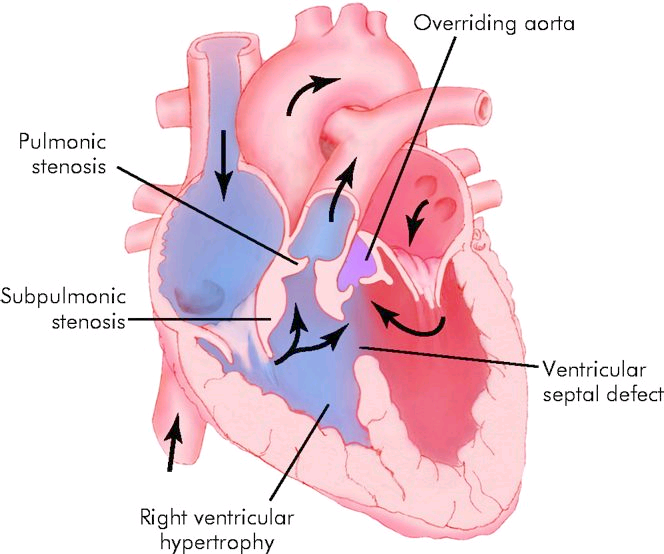 12